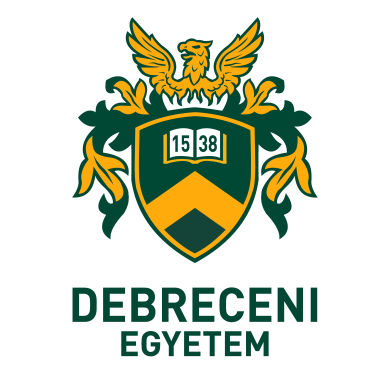 PRESENTATION (PROJECT TASK)
Title of thesis (planned)

Student’s name (Neptun-code)
Automotive Production Process Control Specialization (Mechanical Engineering BSc)


External supervisor: Name/Position
Internal supervisor: Name/Position
Introducing the company which gives the basis for the selected topic
Introducing the task to be solved
Introducing the task to be solved
Table of contents (planned)
References